Early Numeracy Through Play and Every day Learning Experiences
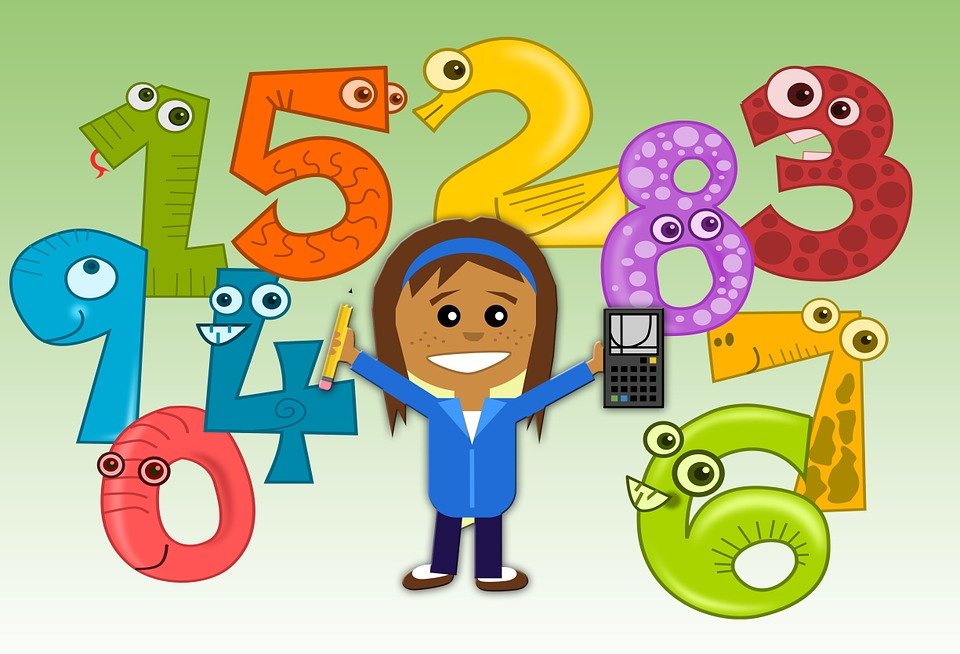 BY ANGELA FÖLDES
    CARR’S CHILD AND FAMILY SERVICES
Numeracy and Play
Early Numeracy : 
basic maths concept: identifying numbers, counting, noticing patterns & sequencing, time,  measuring, sorting, using positional directional language, etc. 
everyday interactions
through play
Play:  
natural language of the child
                       Charles E. Schaefer (2014)
makes learning an enjoyable experience
initiates learning                
facilitates learning
strengthen the individual
hands on experiences
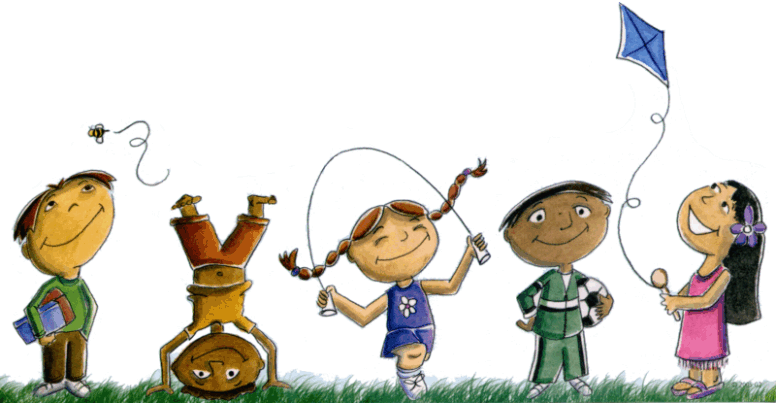 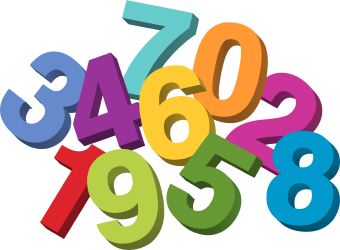 Implementing Early Numeracy Learning Experiences  through Play in Carr’s Child and Family Services
Environment:
Indoor environment 
Outdoor environment  
Hands on experiences:
Child led learning experiences 
Free choices
Plenty of materials
Parental Involvement
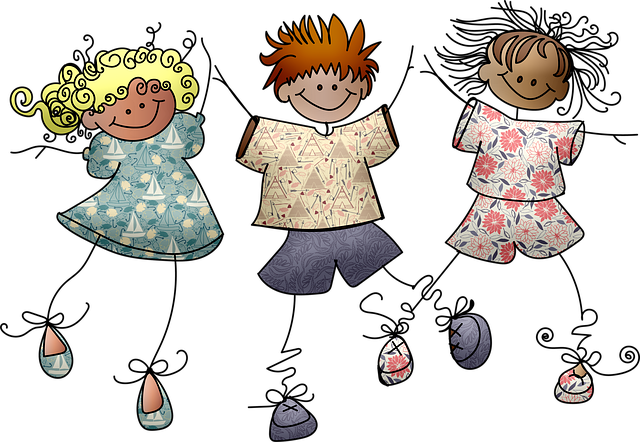 Everyday Learning Experiences that support Early Numeracy    Patterns and sequencing
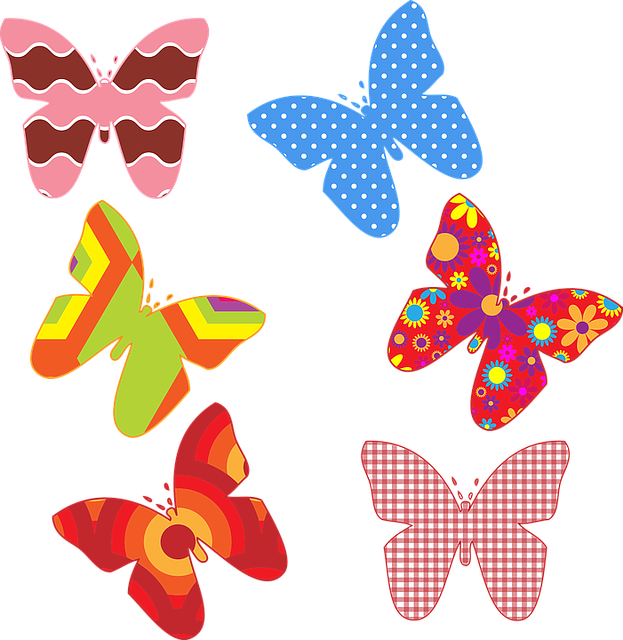 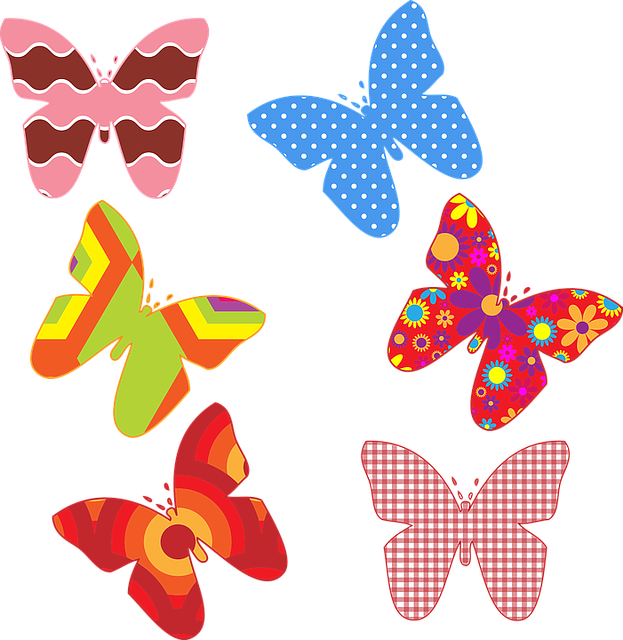 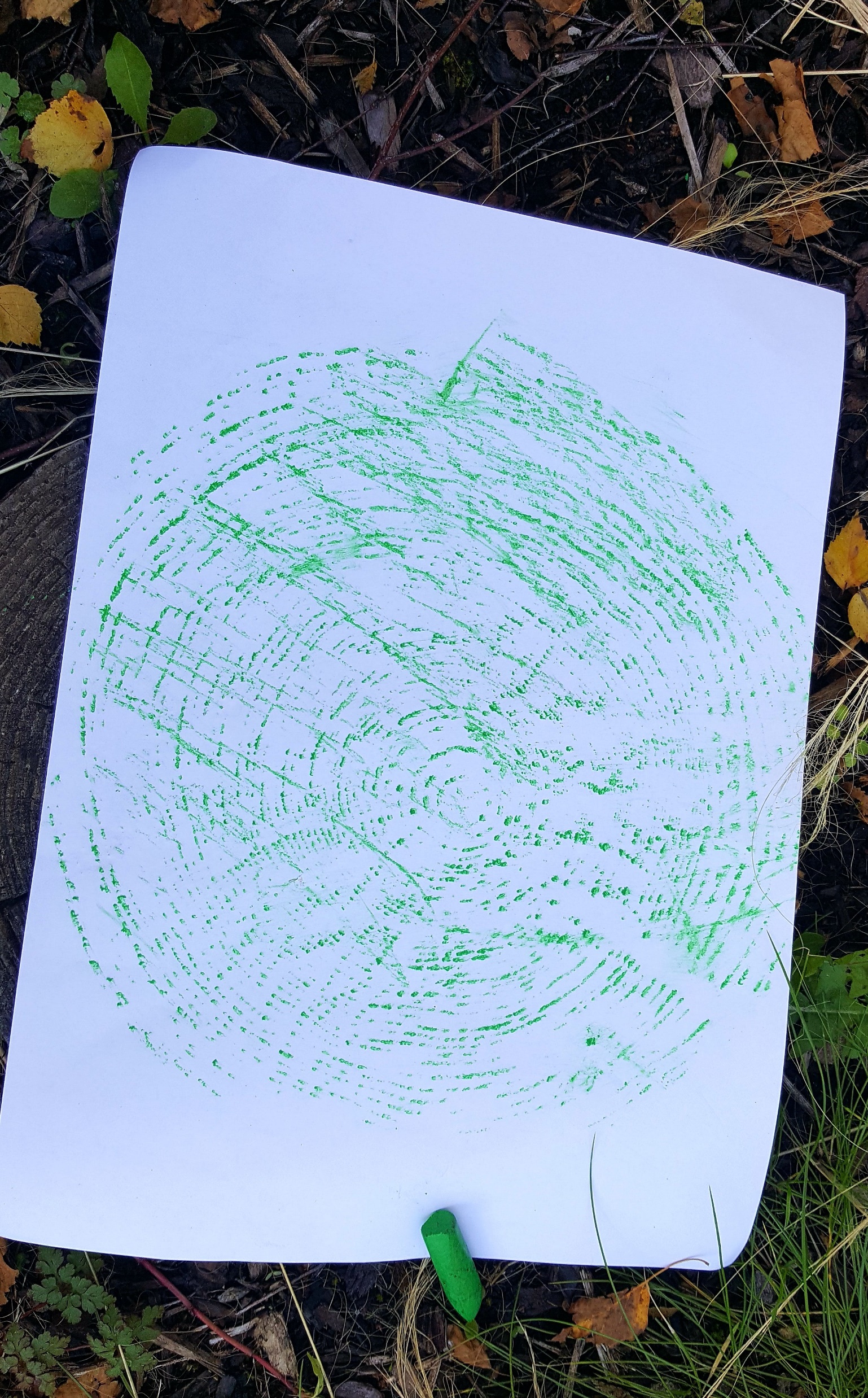 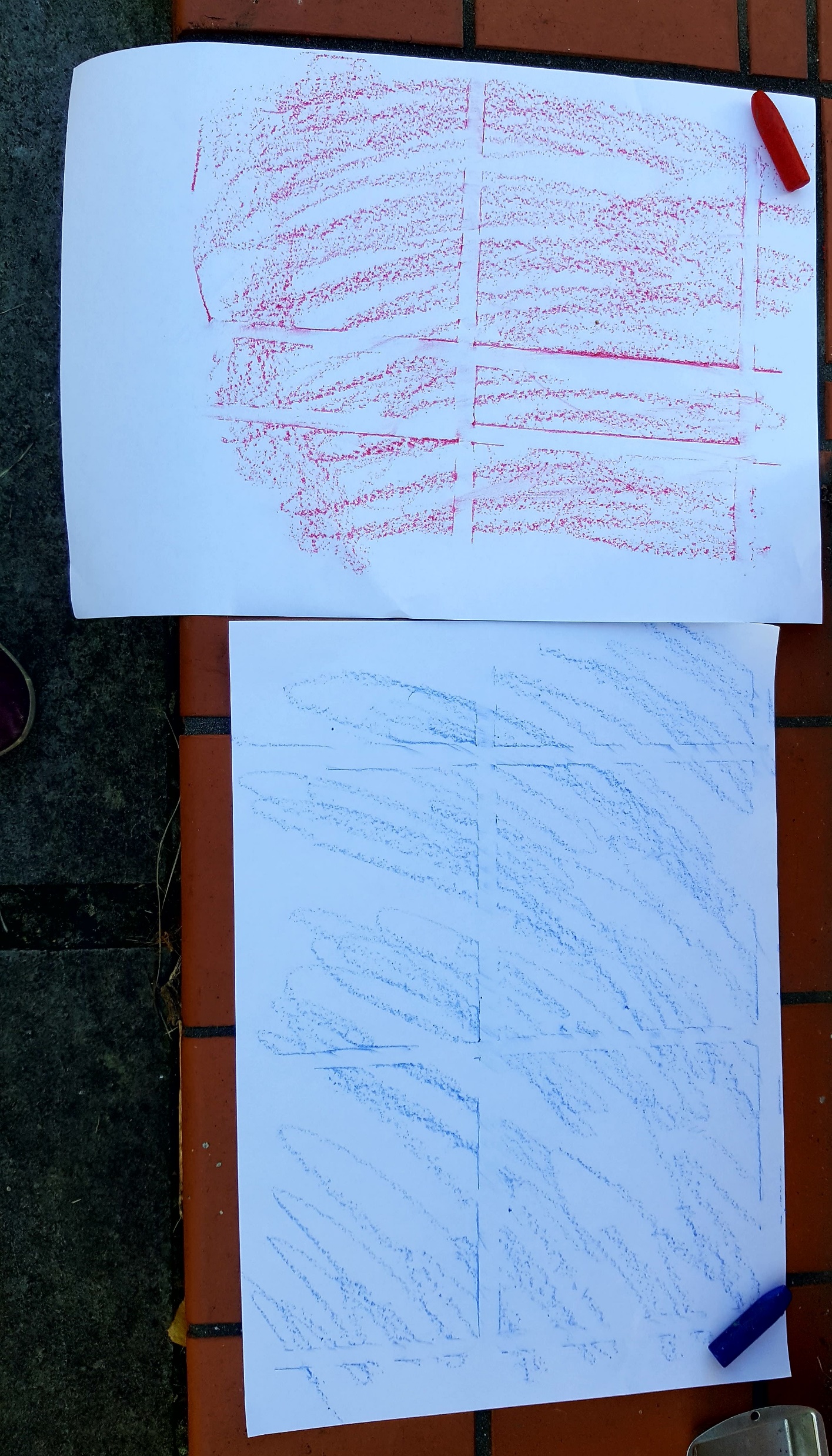 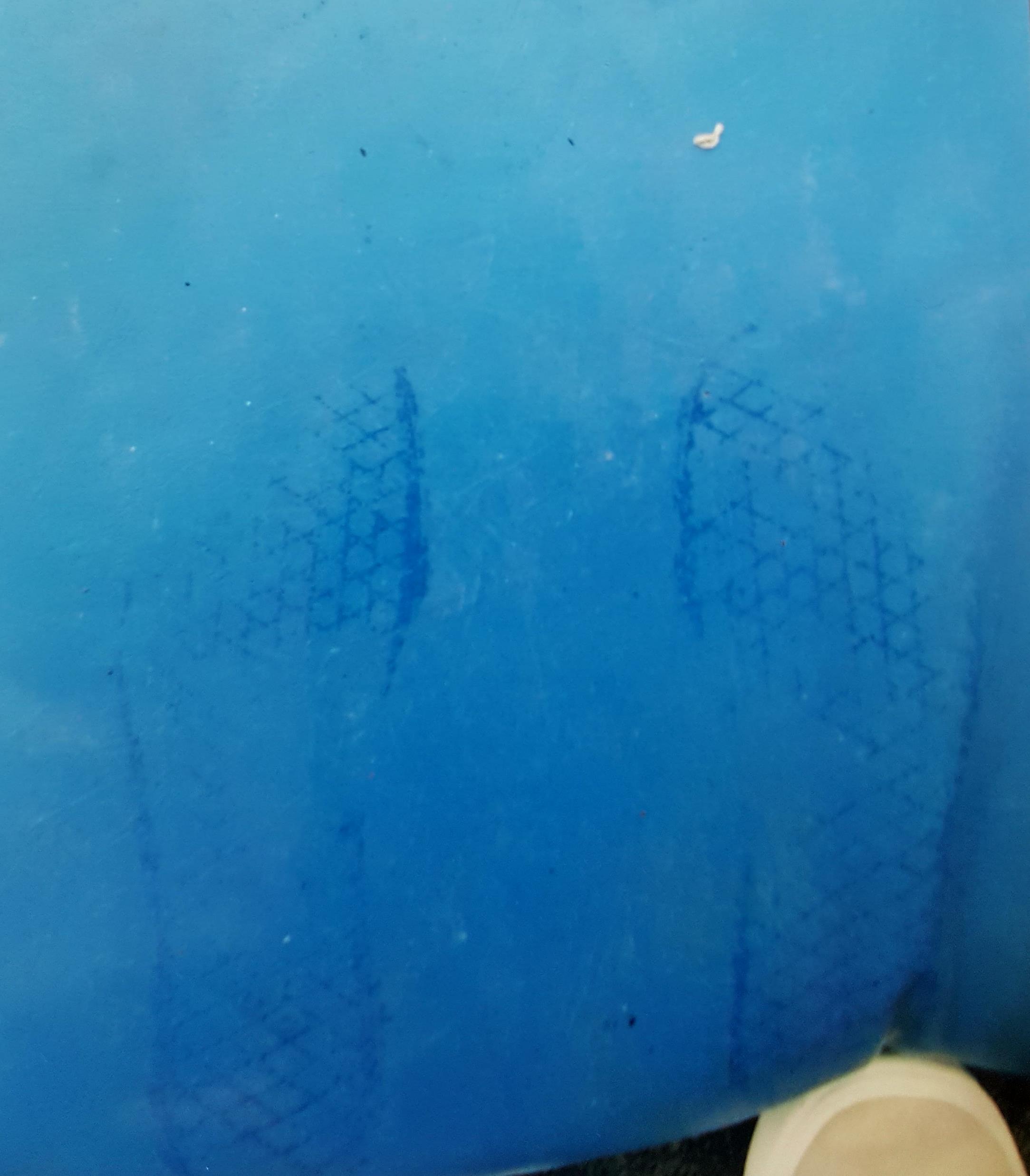 Numbers, counting, etc.
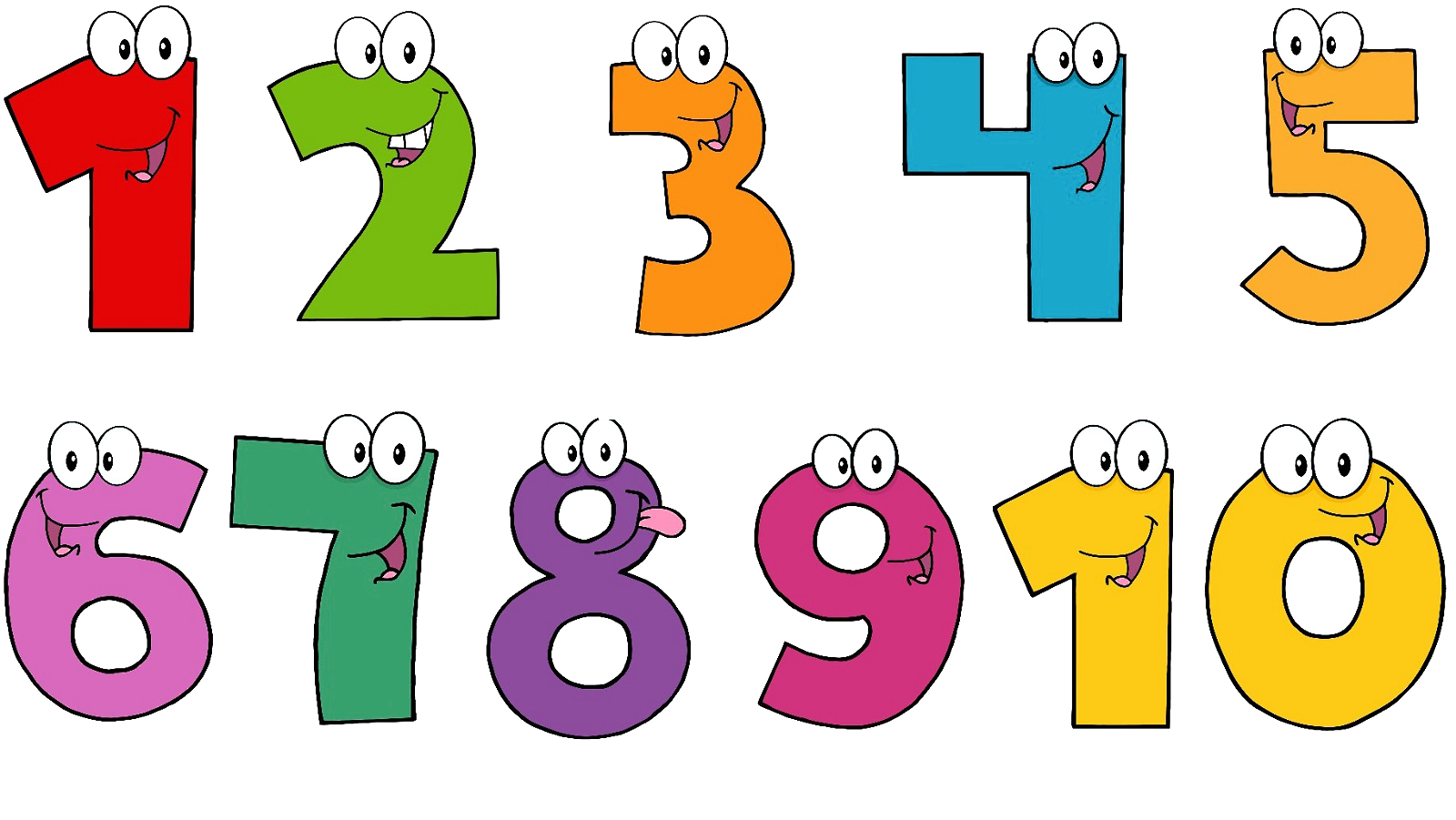 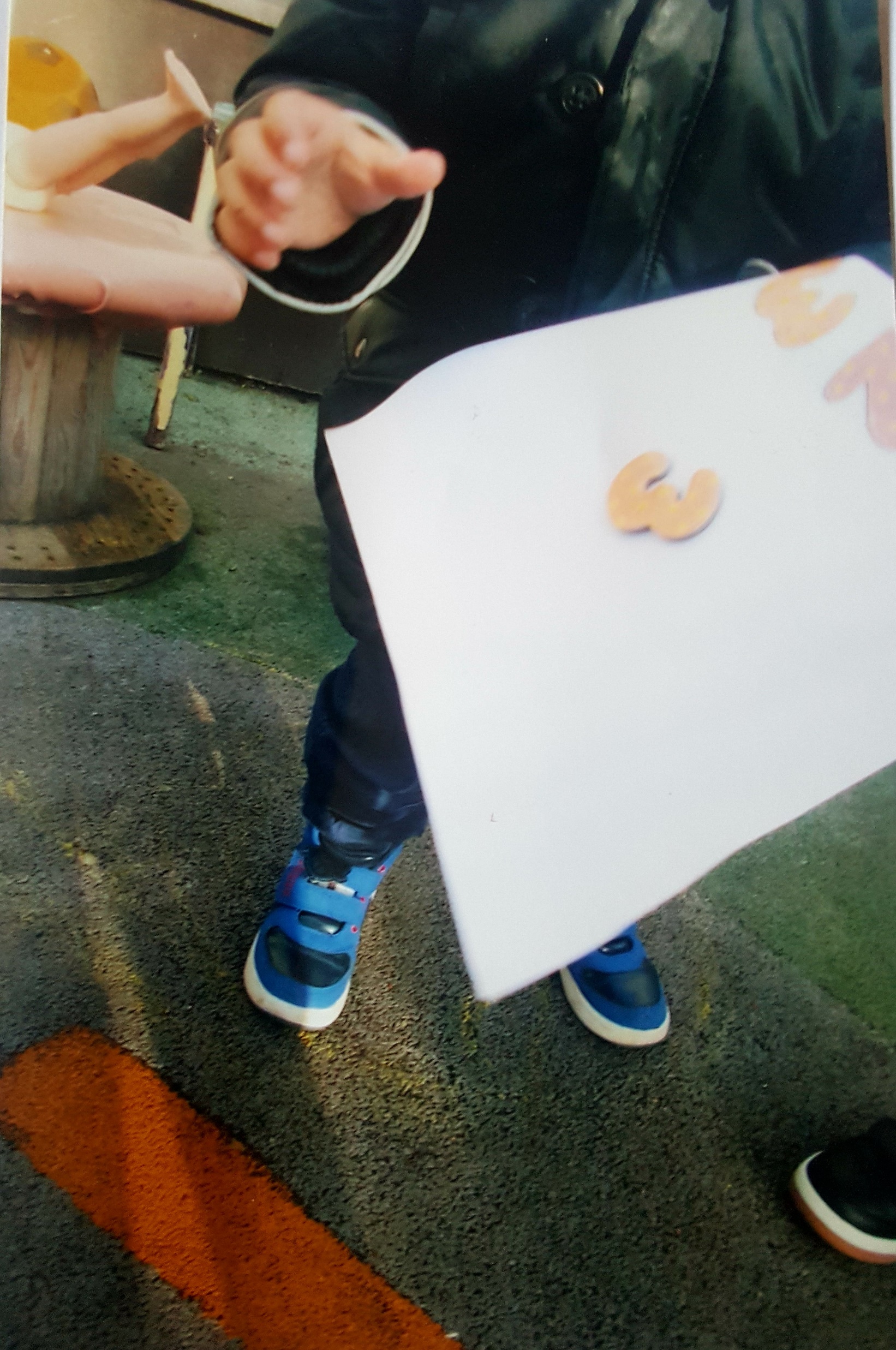 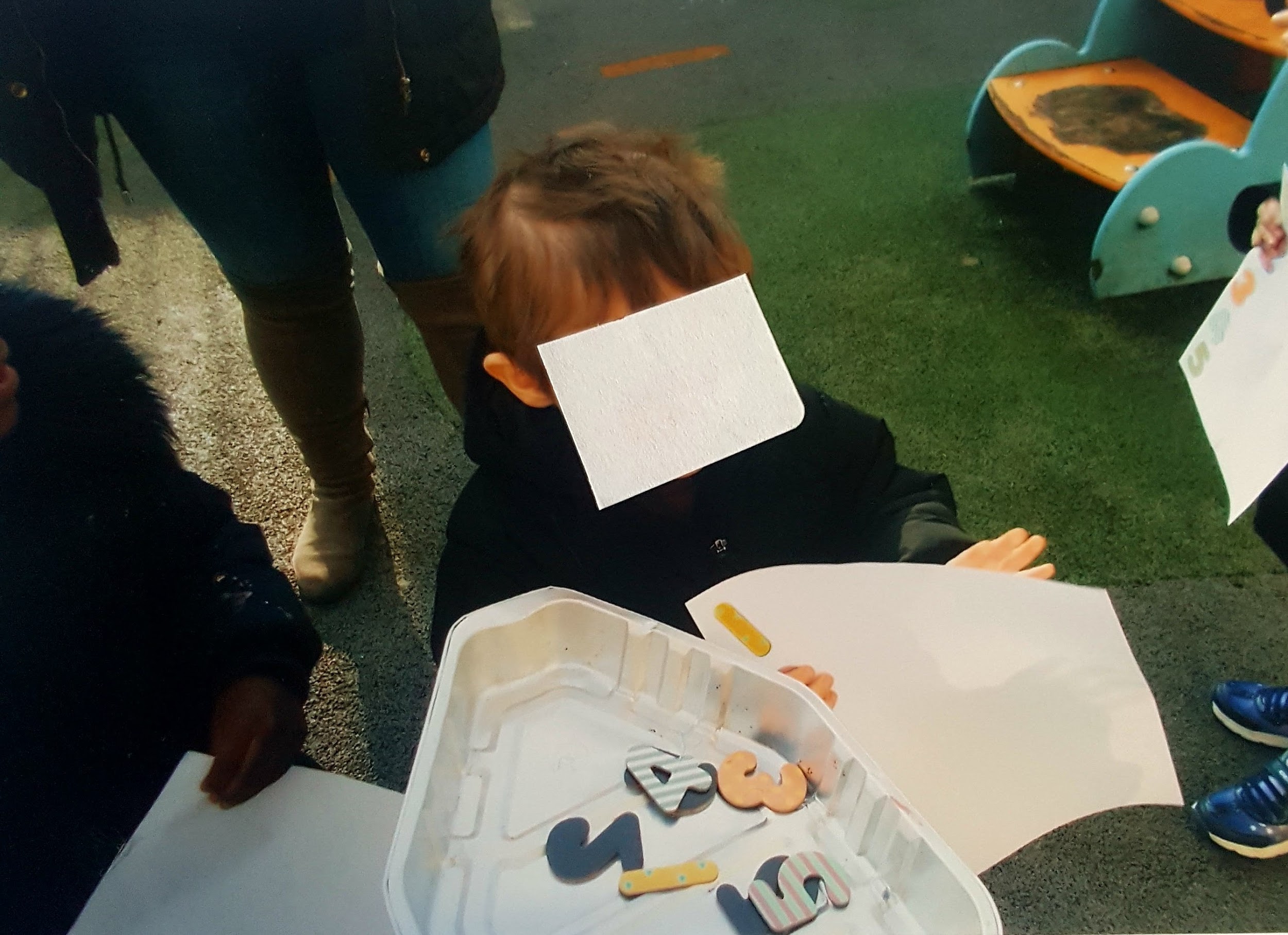 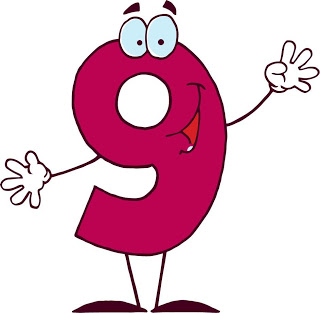 Numbers, counting, etc.
Numbers, counting, etc.
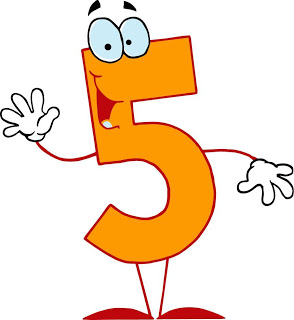 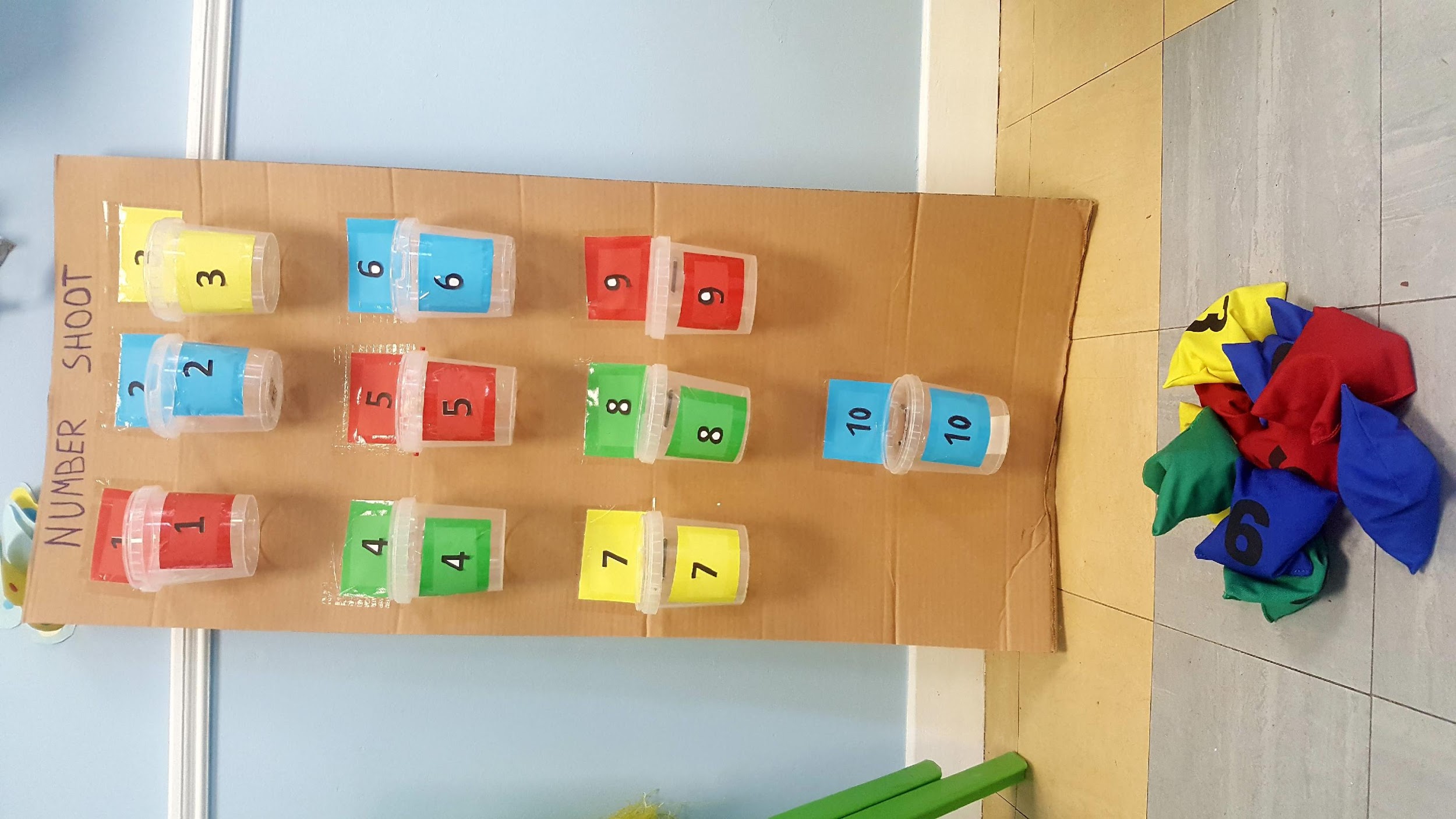 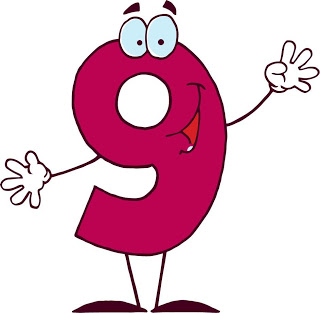 Symbols, signs, shapes, pictures, image, letters, etc.
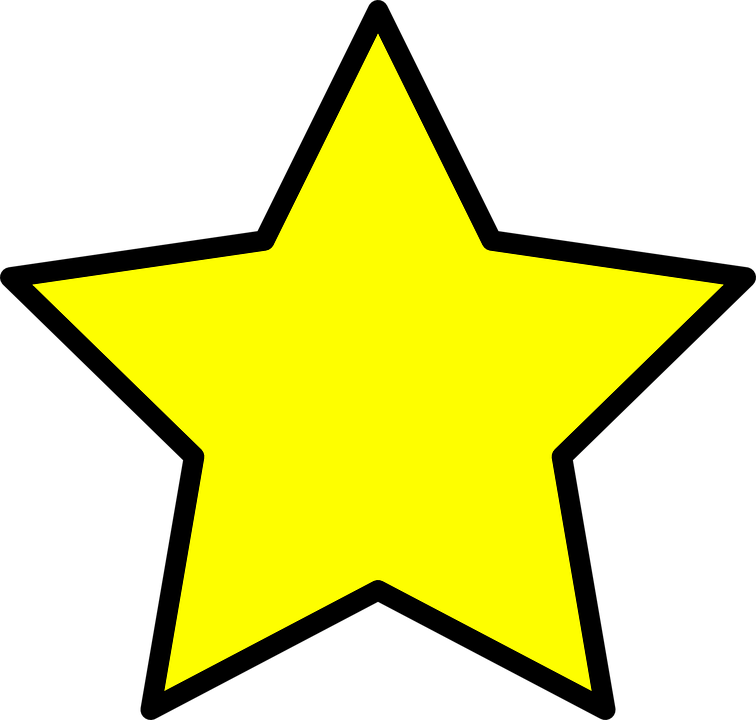 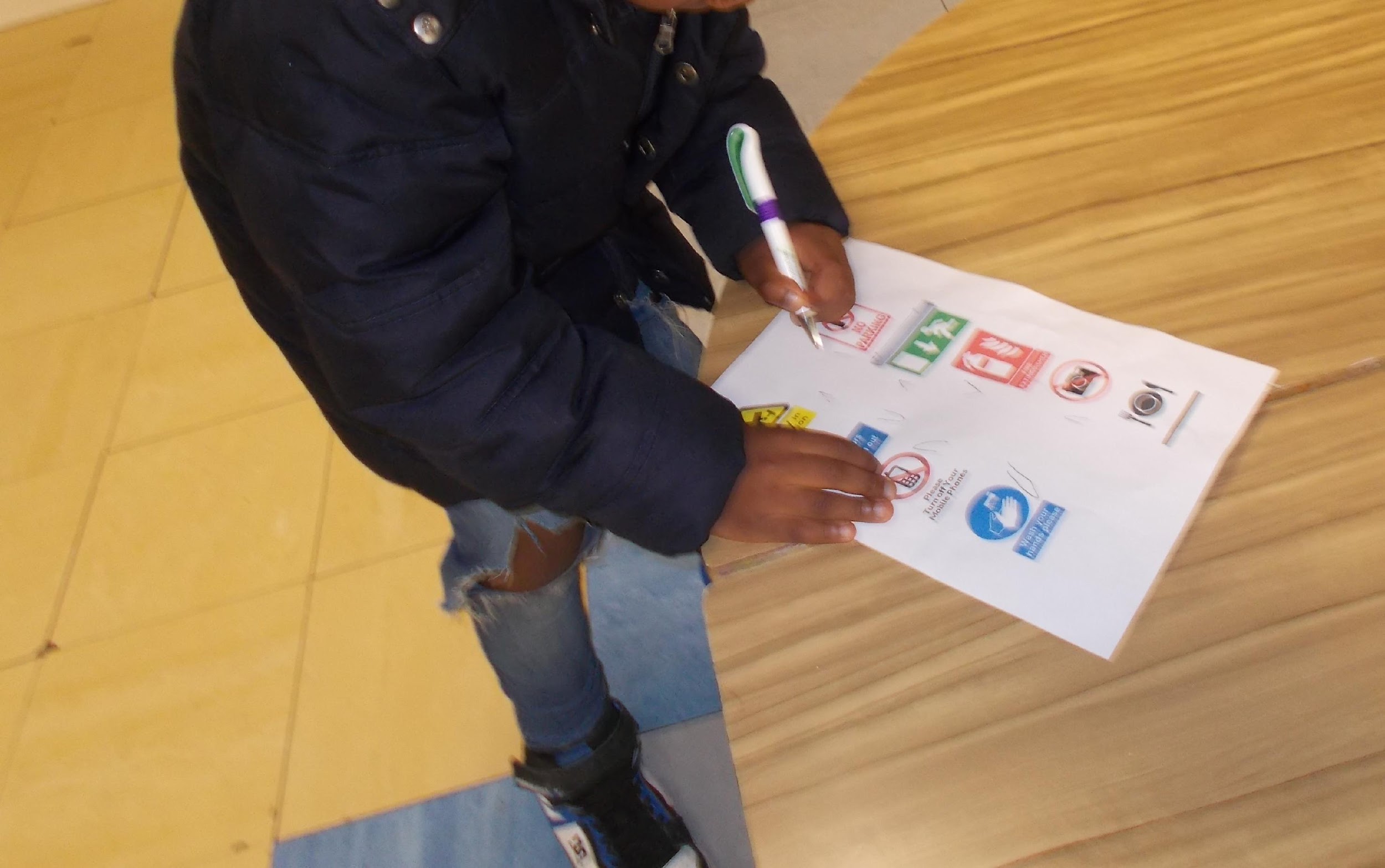 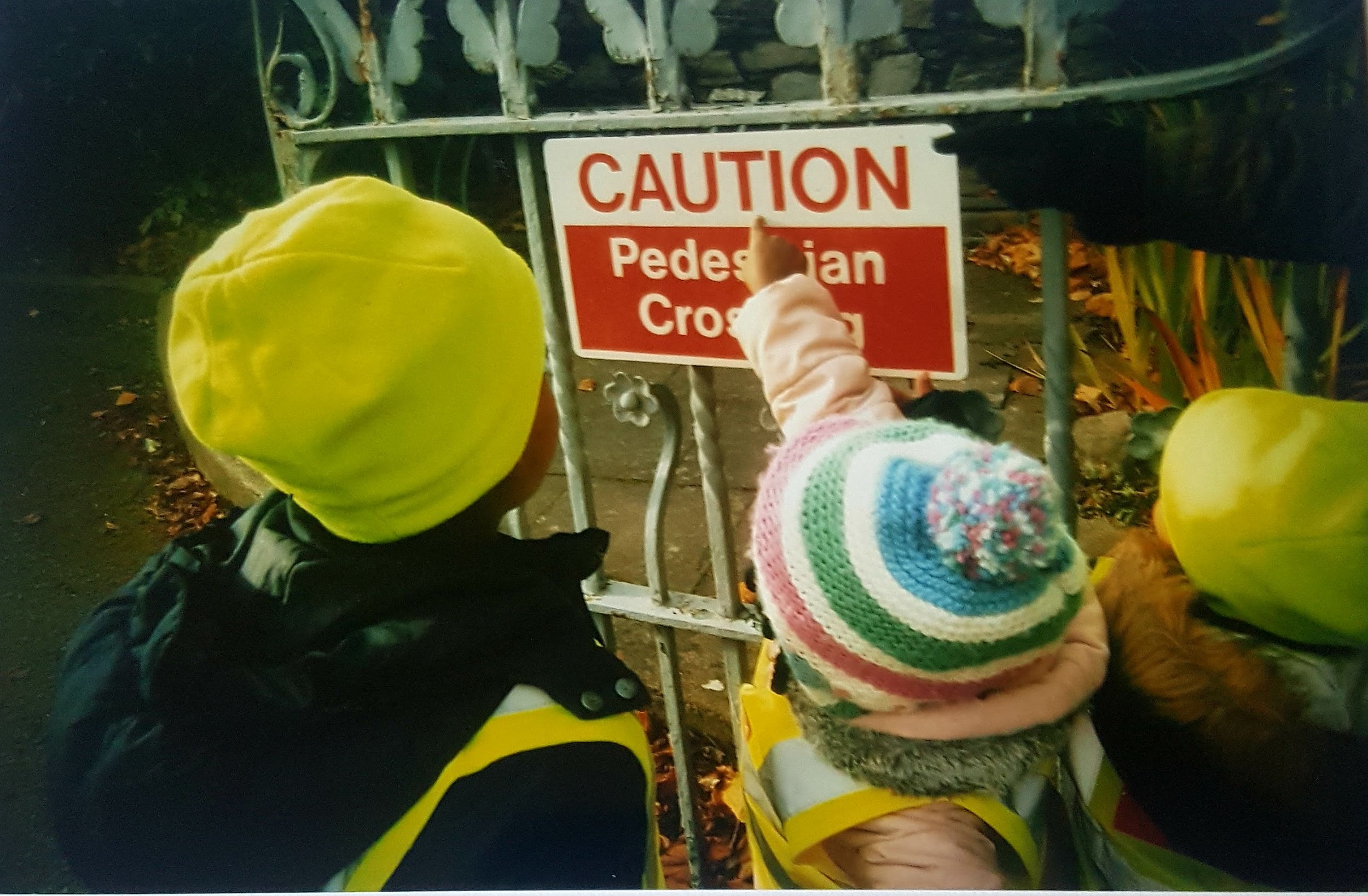 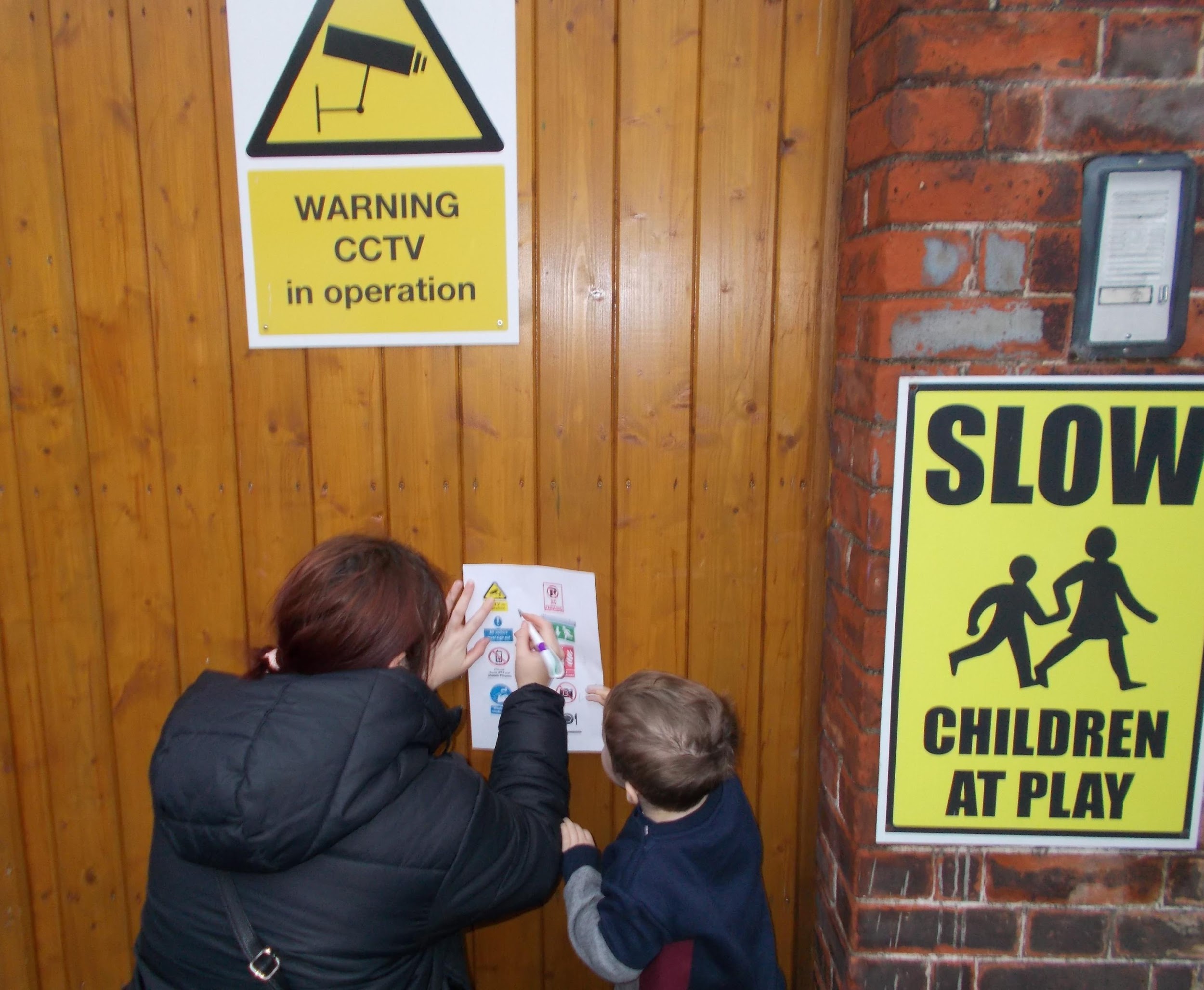 Measurement, size, length, etc.
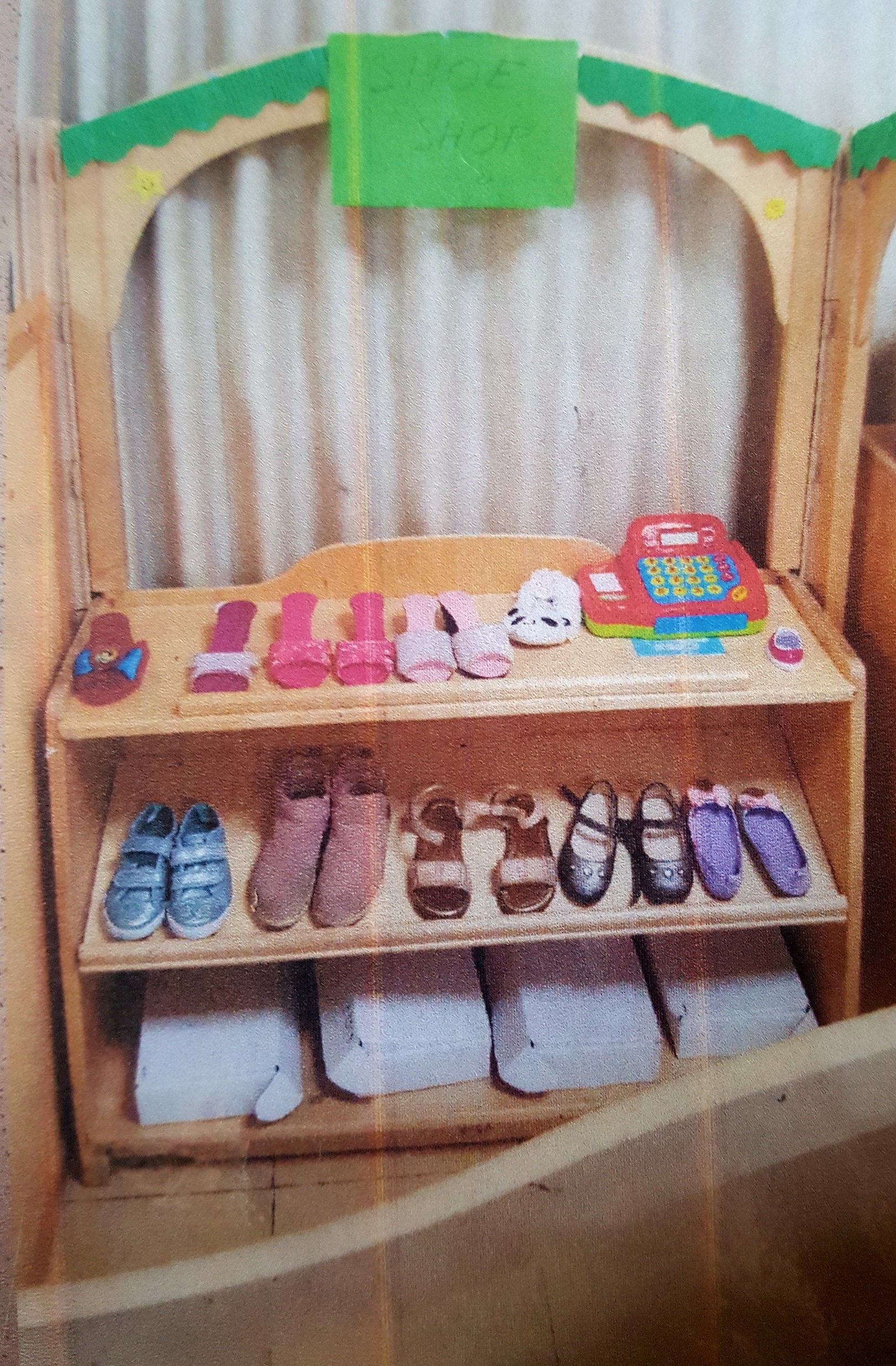 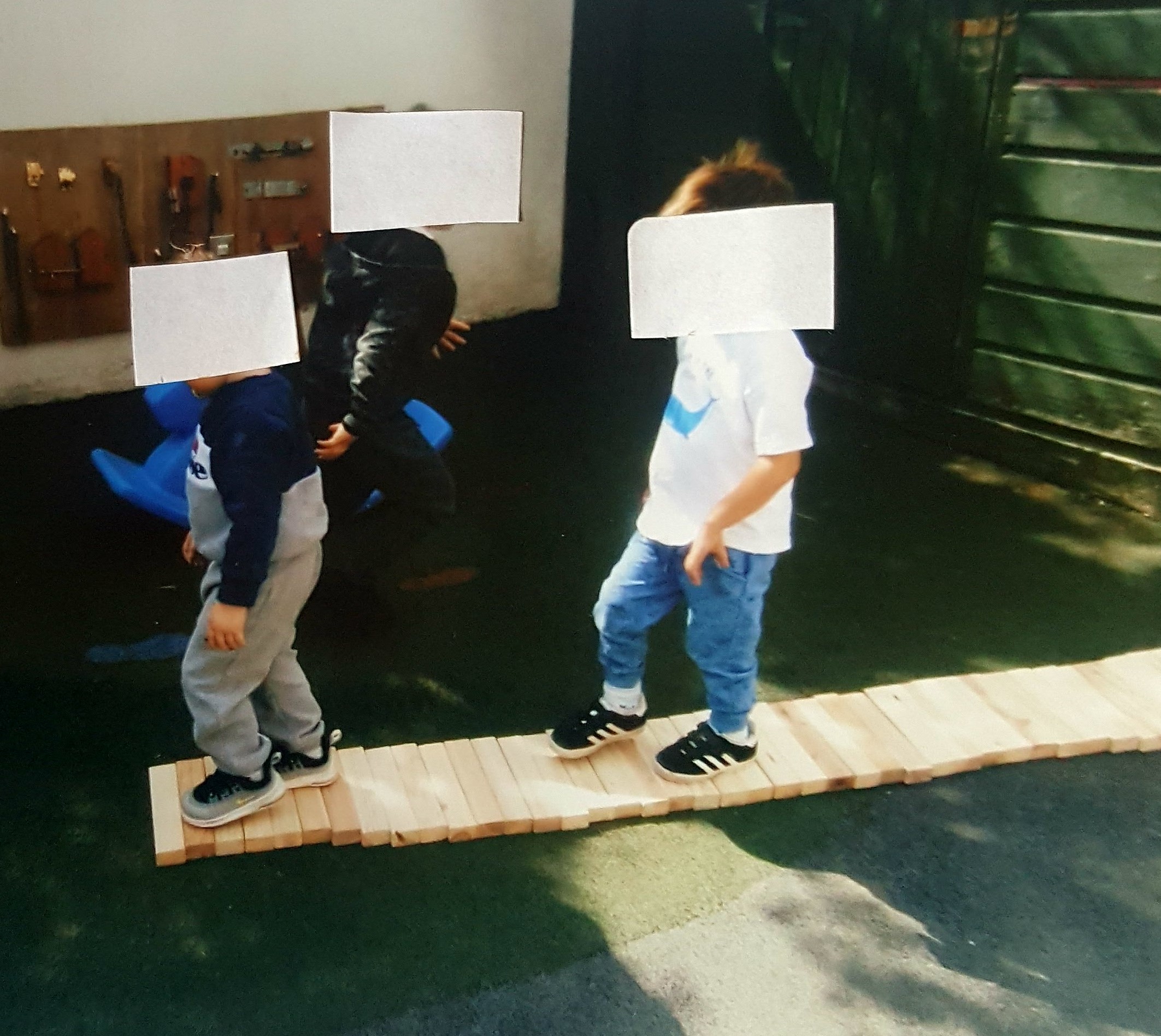 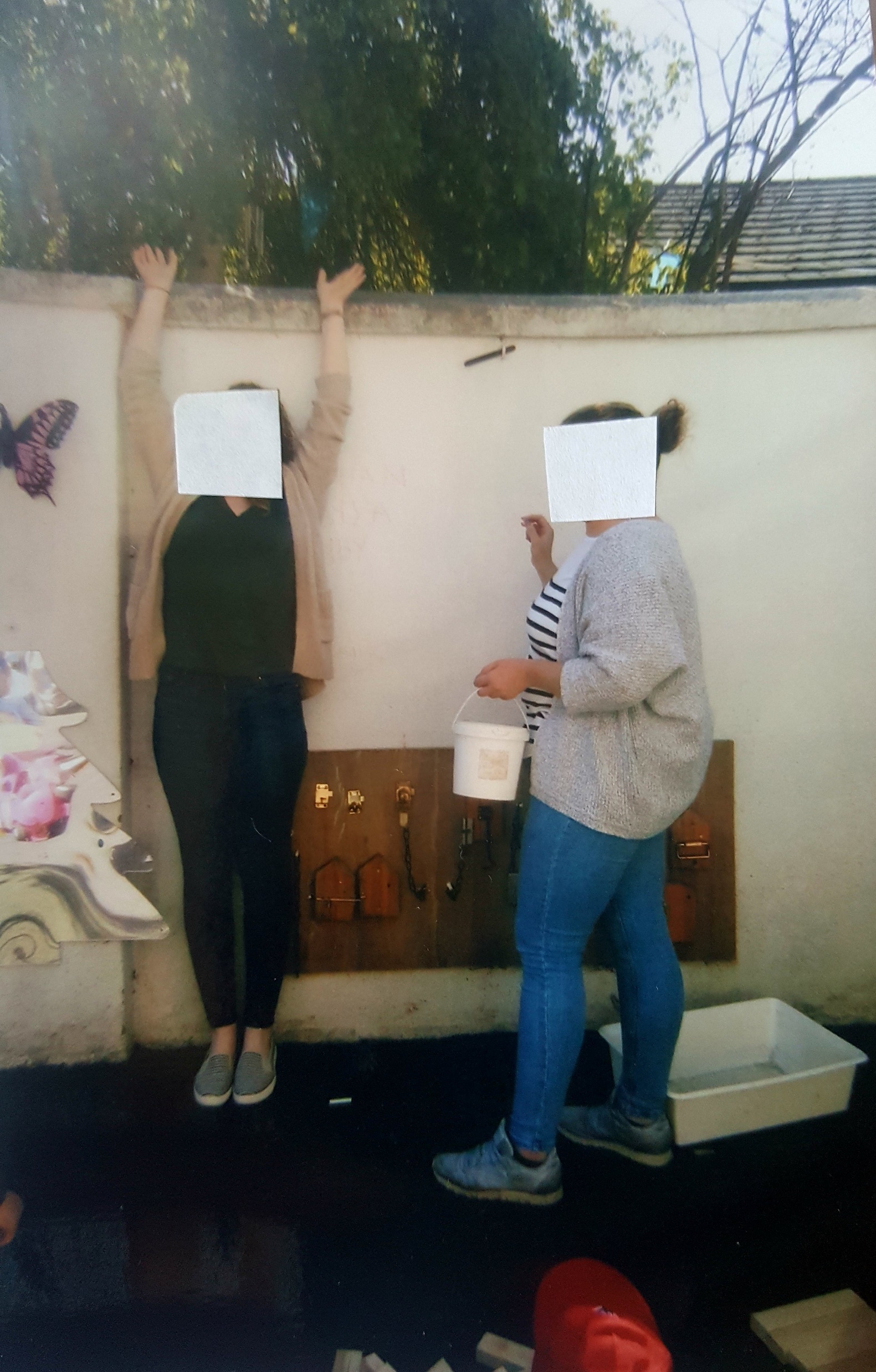 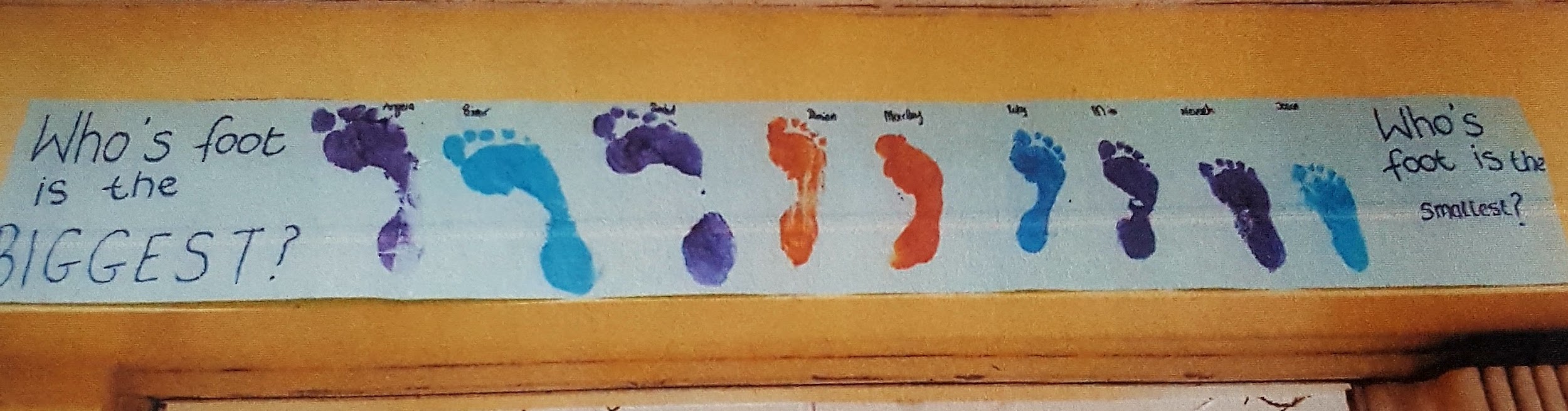 Measurement, size, lengths, etc.
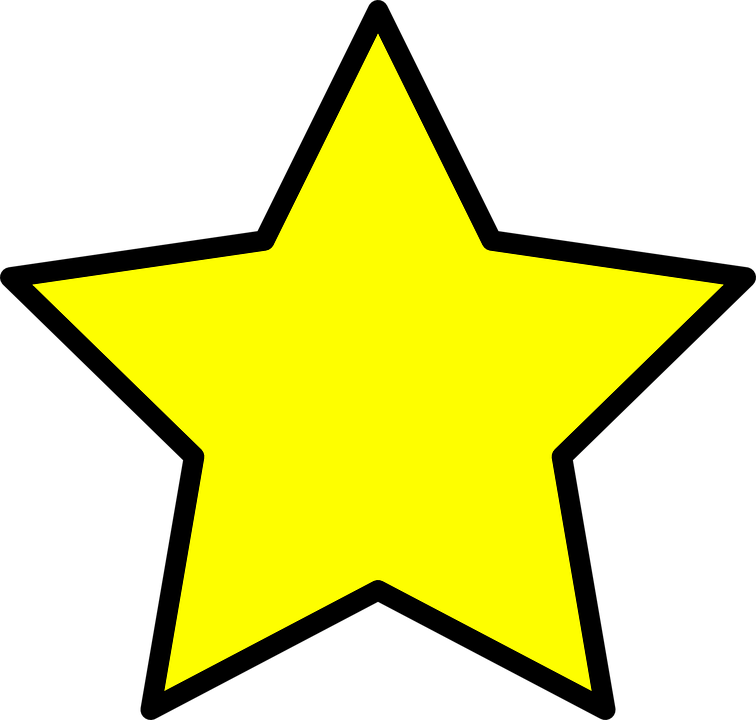 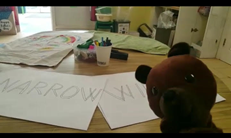 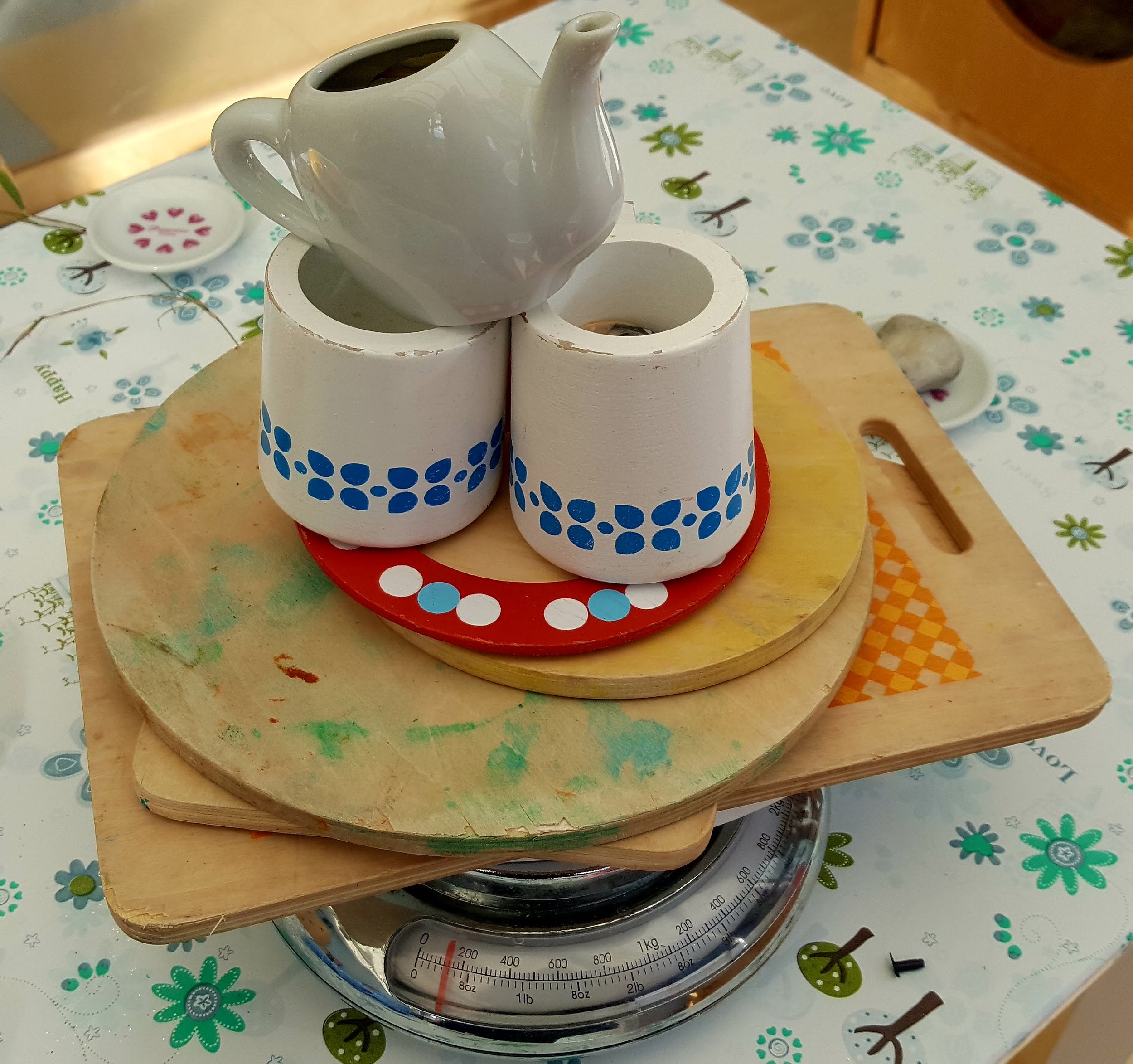 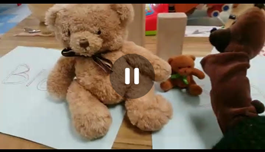 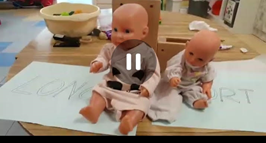 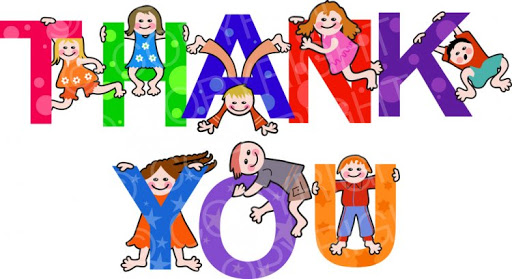